Bærekraftig teknologi i arbeidslivet
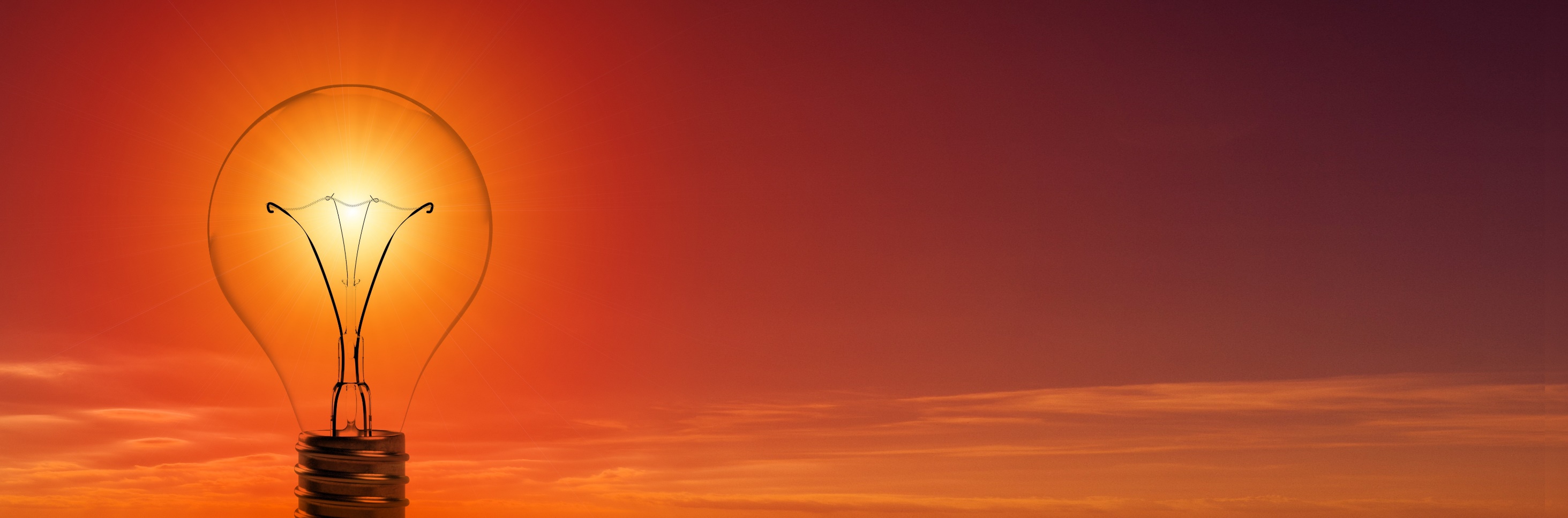 Økt 1
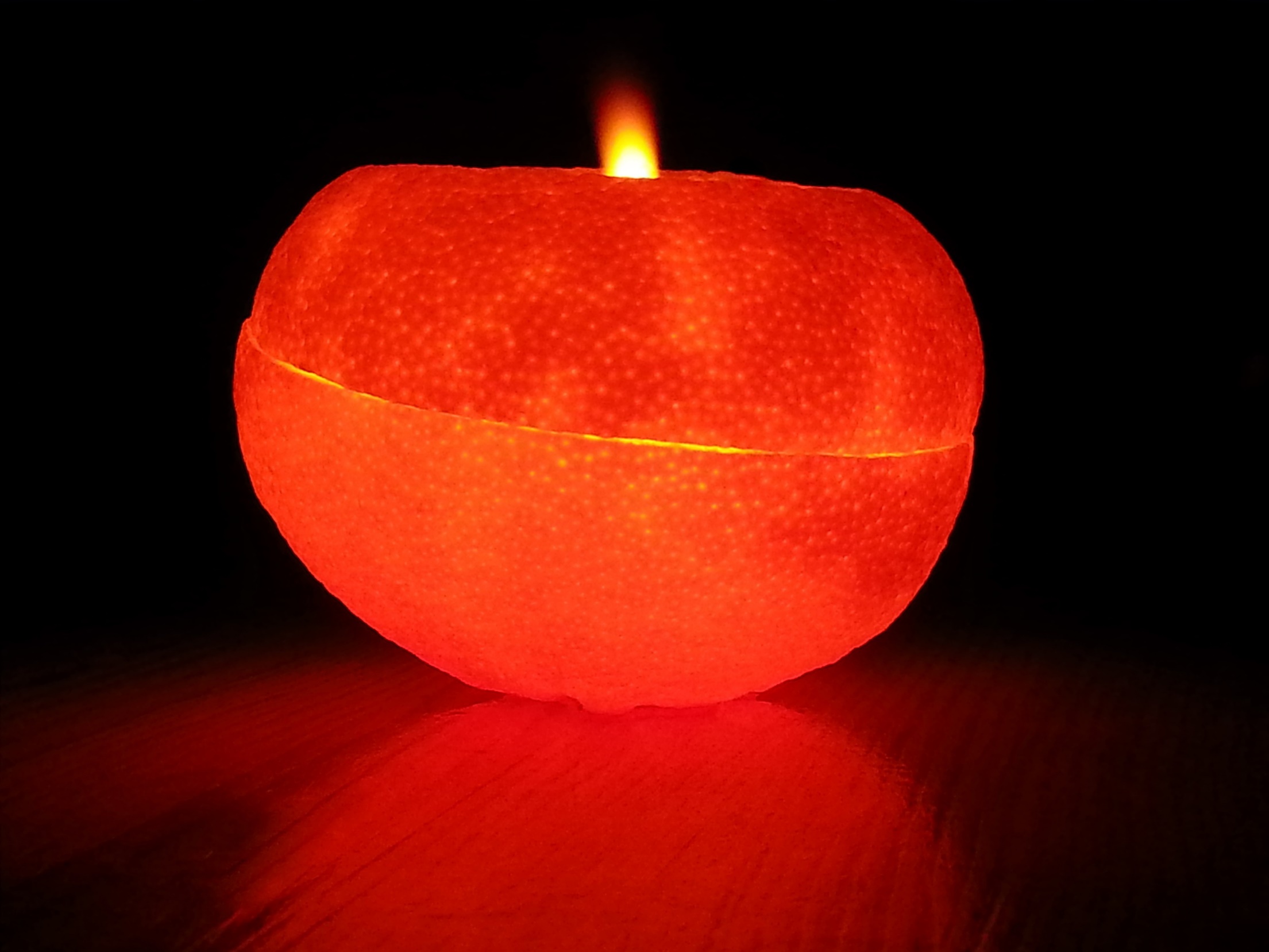 Hva er teknologi?
Oppdrag
Firmaet du jobber i ønsker å bli sertifisert som Miljøfyrtårn-bedrift, og alle tilsatte får derfor i oppdrag å bidra med ett tiltak og lage en reklame for dette tiltaket. De kan velge mellom to utfordringer, A eller B:
A  Forbedre et teknologisk produkt eller system, slik at produktet eller bruken av produktet
     blir mer bærekraftig.
B  Lage forslag til en teknologisk løsning på en utfordring knyttet til bærekraftig utvikling.
Bildeaktivitet
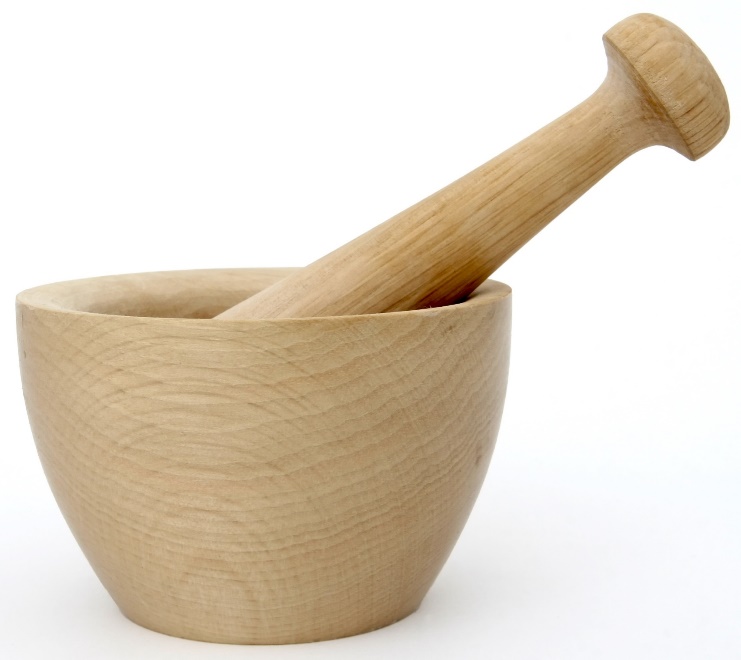 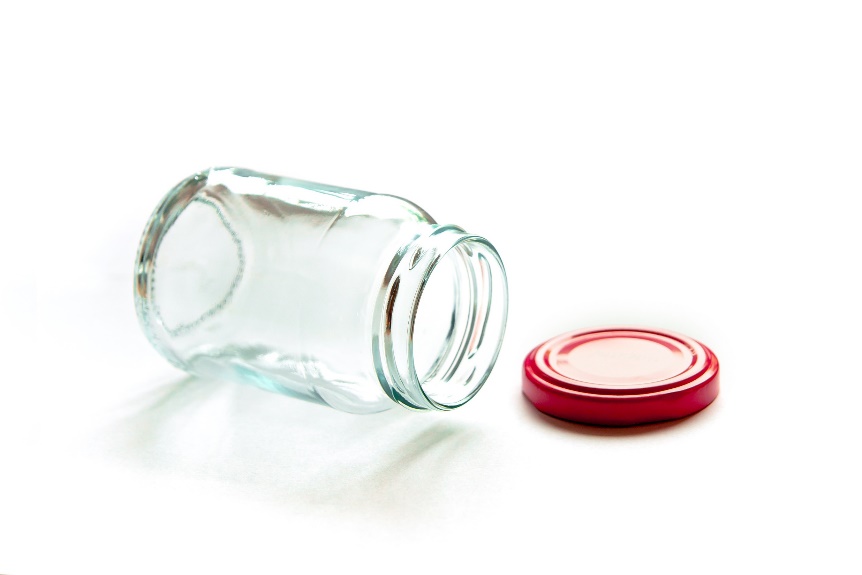 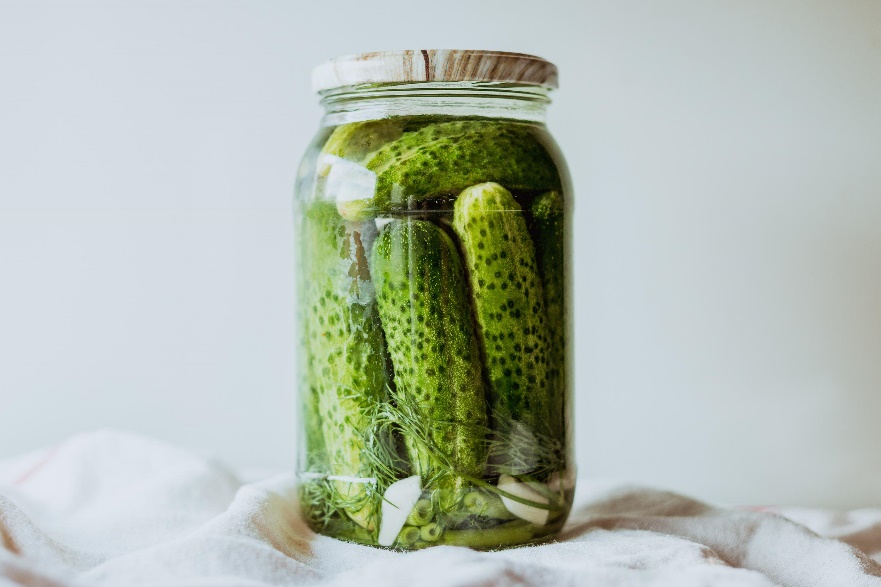 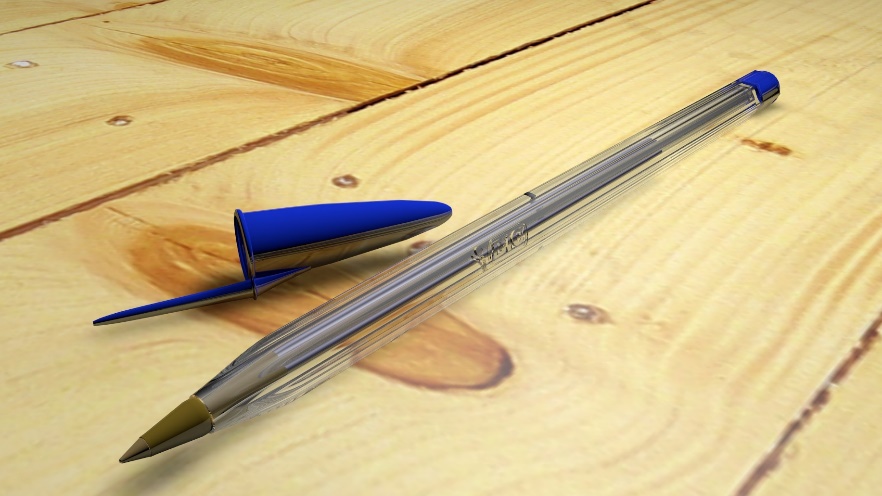 Hva er teknologi? (1)
En pinne som ligger på bakken, er en del av naturen. Men når et menneske tar den opp og bruker den som et redskap, er det teknologi.
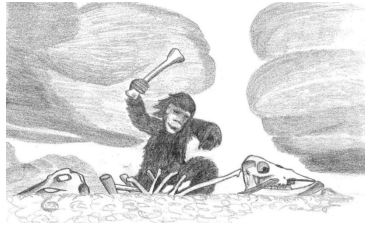 Kva er teknologi? (2)
Teknologi har som mål å løse et problem eller å utføre en spesiell oppgave. 
Kjennetegnet på et teknologisk produkt er at det er et redskap som fyller en oppgave og har en funksjon. Et teknologisk system består av flere deler som virker sammen.
Produksjon eller bruk av redskap, f.eks. en eggedeler, er et eksempel på teknologi
Håndtering av råvarer, f.eks. kaffe, er en type teknologi
Internett er en type teknologi
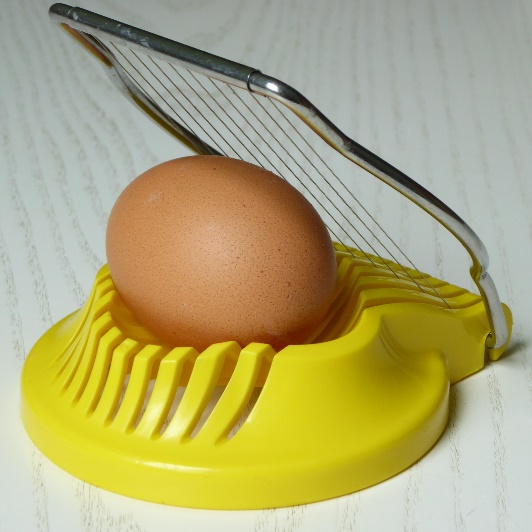 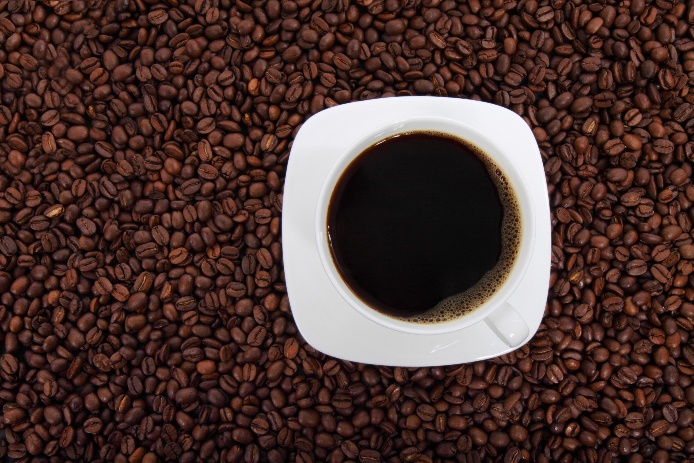 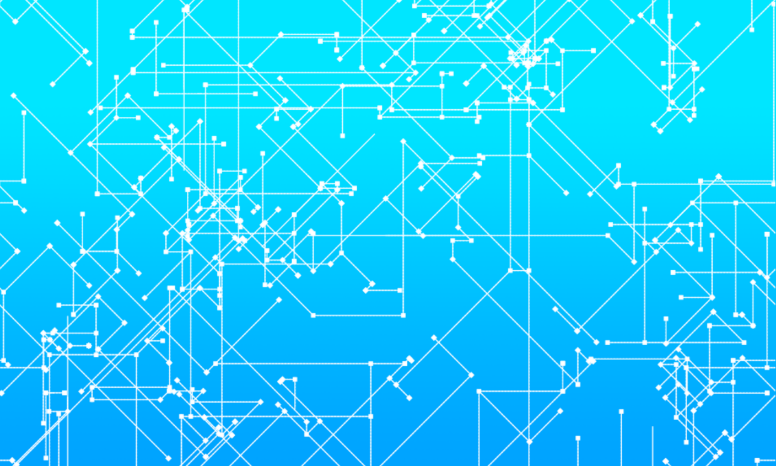 Tabben som ble menneskets redning
Alexander Flemming skulle undersøke om enzymer fra spytt og tårer kunne drepe bakterier, les hva som skjedde: https://www.nrk.no/kultur/tabben-som-ble-menneskets-redning-1.3133523
Marker i teksten noen tilfeldigheter som inntraff på laboratoriet
På hvilken måte forbedret den nye teknologien verden?
Hva er forskjellen mellom naturvitenskap og teknologi?
Målet med naturvitenskap er å forstå verden, mens målet med teknologi er å endre verden. Gjennom teknologi søker vi å løse et problem eller å utføre en spesiell oppgave for å gjøre verden bedre og lettere for oss.
Naturvitskap
Flemming skulle finne ut om enzym fra spytt og tårer kunne drepe bakterier (stafylokokker).
På grunn av feil (urene petriskåler) og tilfeldigheter (temperaturendringer) oppdaga Flemming at Penicillinmugg kan drepe de farlige stafylokokkene.
Teknologi
Resultatet av Flemmings oppdagelse ble at Penicillintabletter (teknologisk produkt) ble satt i produksjon, noe som har reddet mange liv fra betennelsessykdommer.
Slik kommer du deg opp om morgenen
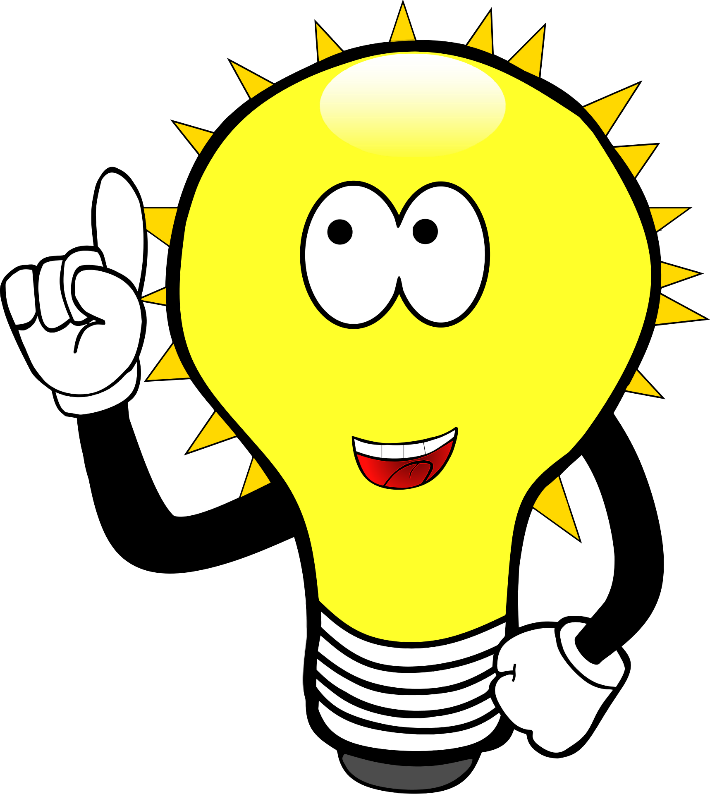 For mange er det en hverdagsutfordring å komme seg opp fra senga om morgenen. 
Dere skal nå designe et produkt som kan være løsningen på denne utfordringen.
Tenk dere at det verken er tekniske eller økonomiske avgrensinger å ta hensyn til.
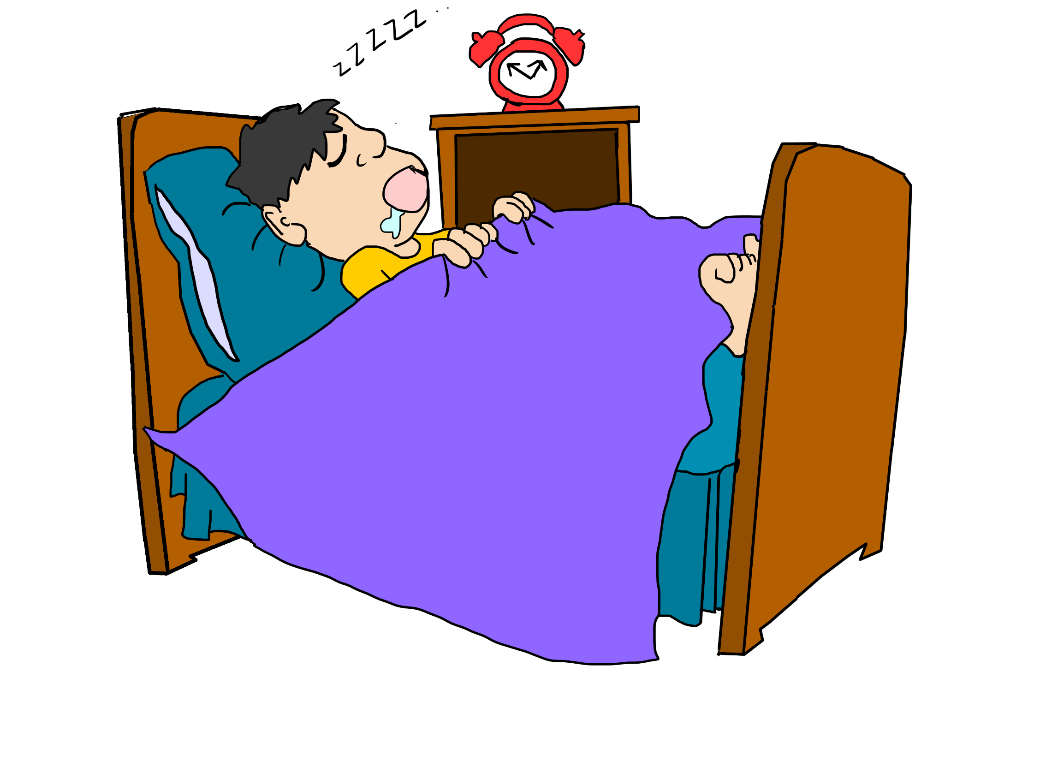 Analyser et produkt
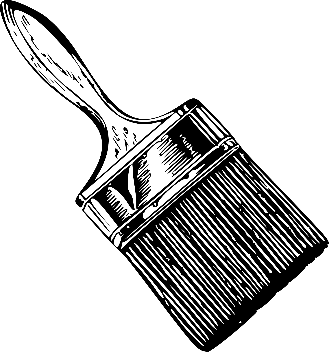 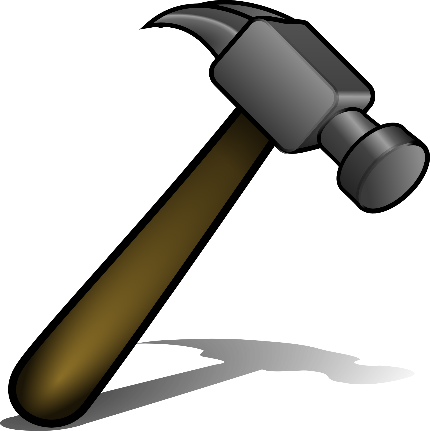 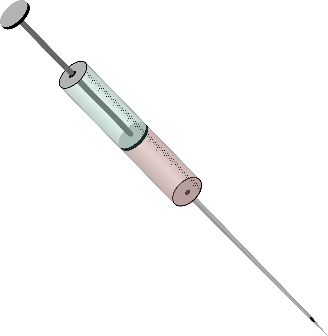 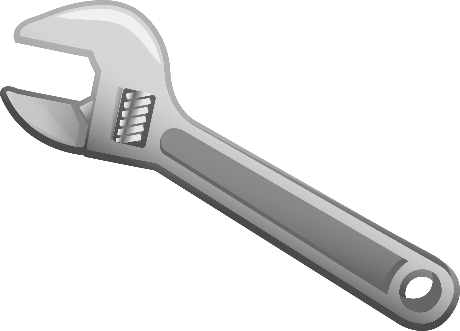 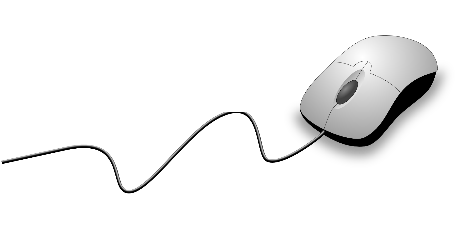 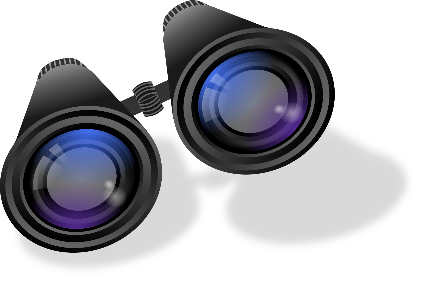 Analyser et produkt - elevhefte
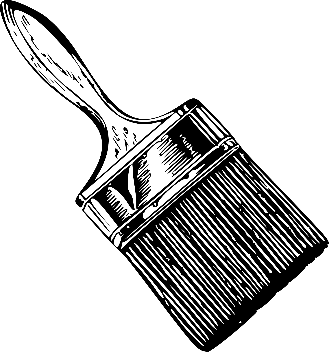 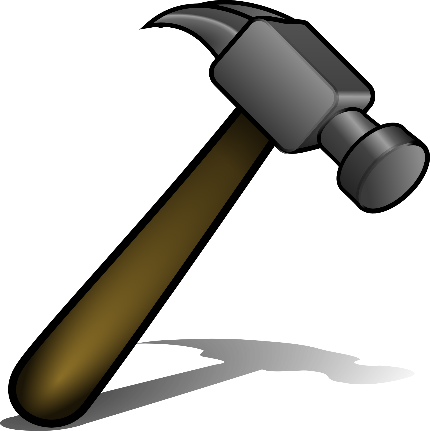 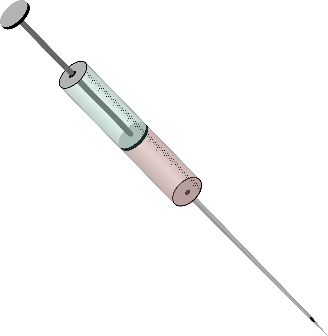 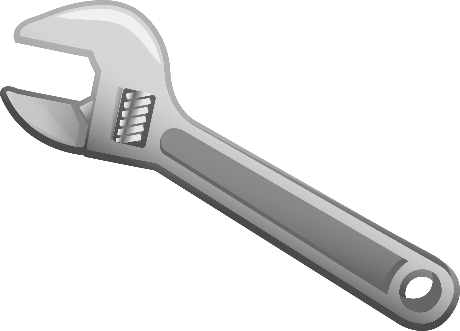 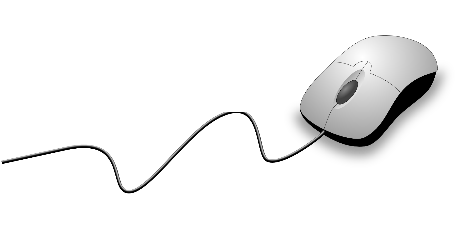 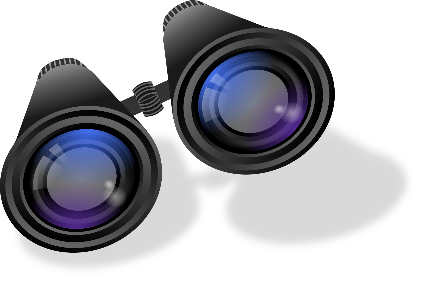 Fantastiske feil
Av og til er oppfinnelser et resultat av fantastiske feil. Visste du at …
… mikrobølgeovnen er resultatet av arbeid med et radaranlegg? Under arbeidet ble det oppdaget at en sjokolade som lå i en lomme smeltet.
… Coca Cola er resultatet av et forsøk på å lage en sirup som skulle motvirke hodepine?
… gule lapper er resultatet av et mislykket forsøk på å lage et supersterkt lim?
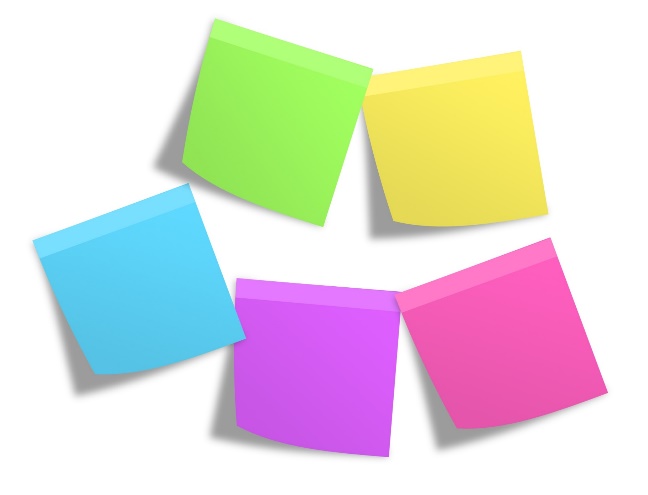 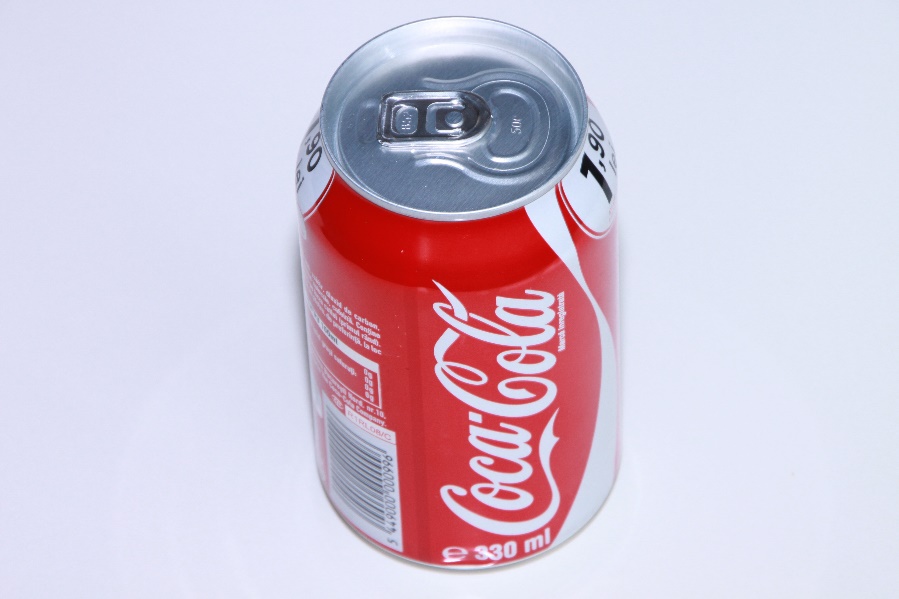 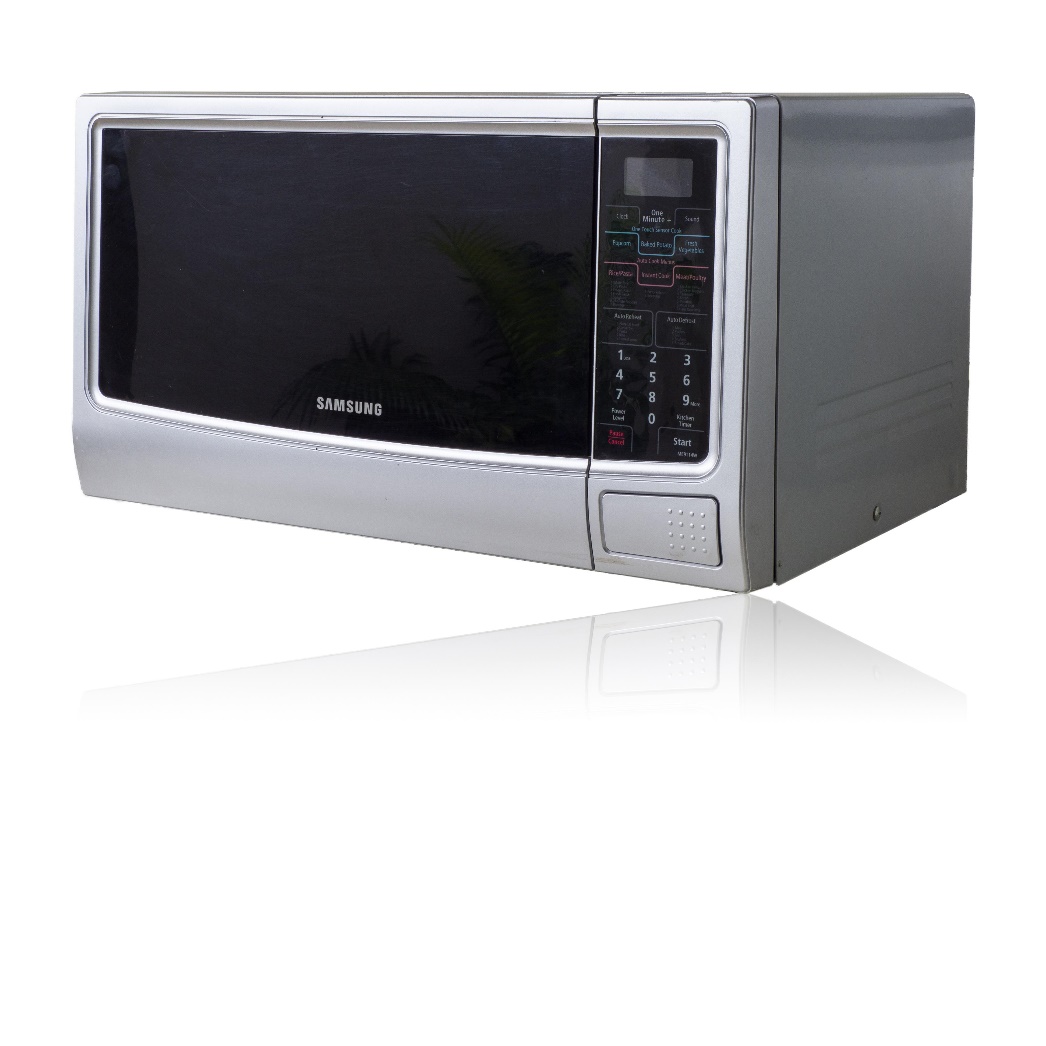 Samandrag
Teknologi har som mål å løyse eit problem eller å utføre ei spesiell oppgåve. 
Eit teknologisk produkt eller system fyller ei oppgåve og har ein funksjon.
Av og til er eit teknologisk produkt eller system eit resultat av tilfeldige hendingar eller feil.
Arbeid med oppdraget (økt 1)
Diskuter ideer til produkt i gruppene.
Hva trenger vi å vite mer om for å løse oppdraget? (økt 1)
I neste økt skal vi jobbe med bærekraftig utvikling
Oppdrag
Firmaet der du jobber ønsker å bli sertifisert som Miljøfyrtårn-bedrift, og alle tilsatte får derfor i oppdrag å bidra med ett tiltak, og lage en reklame for det. De kan velge mellom to utfordringer, A eller B:
A  Forbedre et teknologisk produkt eller system, slik at produktet eller bruken av produktet blir mer bærekraftig.
B  Lage forslag til en teknologisk løsning på en utfordring knyttet til bærekraftig utvikling.
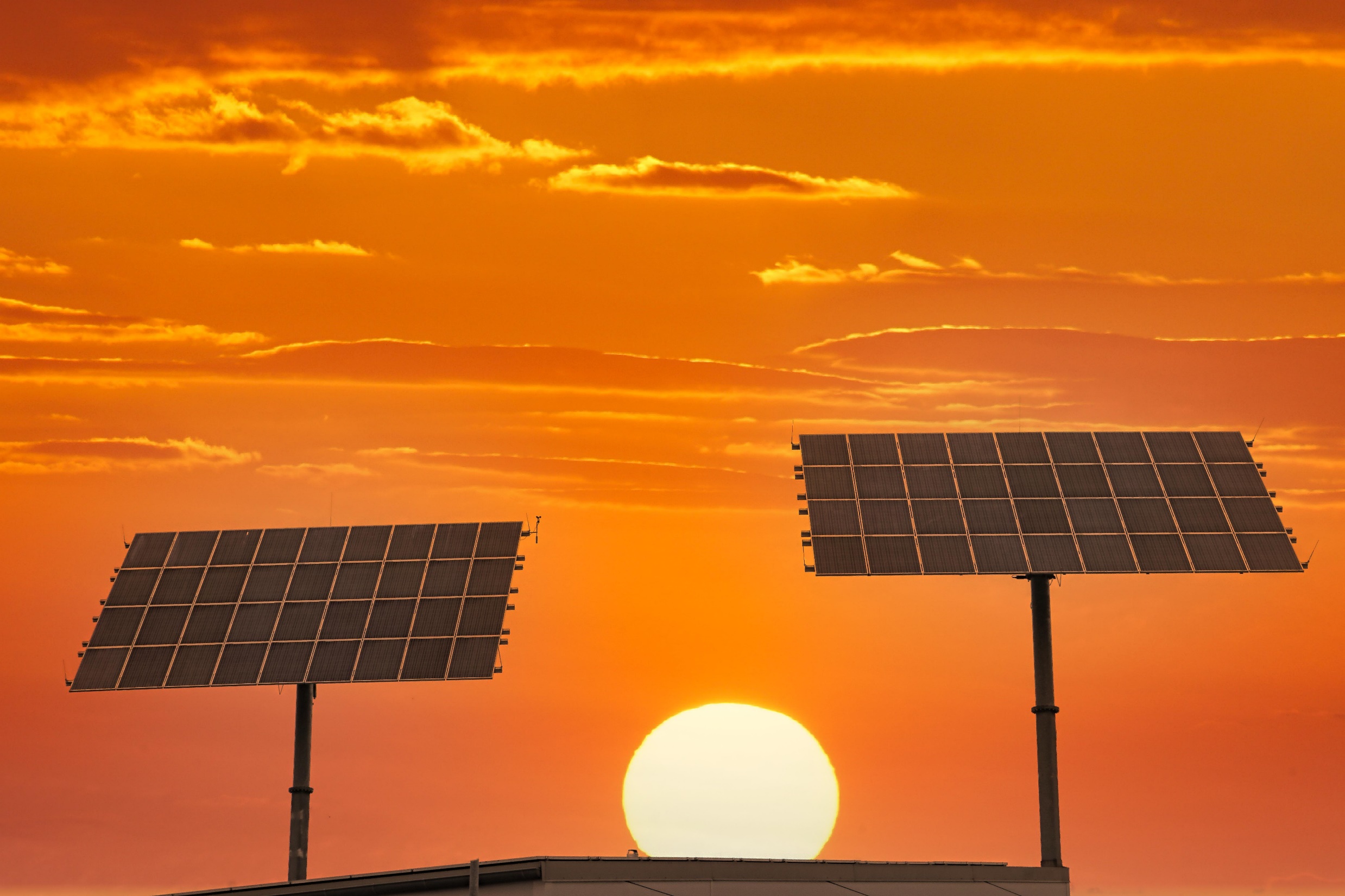 Økt 2
Hva betyr det at noe er bærekraftig?
Teknologi og bærekraftig utvikling
Kompetanse i teknologi innebærer å kunne vurdere hvilken pris (virkning og bivirkning) produksjon og bruk av produktet har, økonomisk, etisk eller med hensyn til miljø. 
Bærekraftig utvikling handler om både miljø og klima, økonomi og sosiale forhold.
Bærekraftig utvikling
Forbedre produkt slik at de bruker mindre energi
Sorter utsegner i dimensjonane
Kjøpe varer med god kvalitet
Reparere produkt i stedet for å kjøpe nytt
Kjøpe produkt der avfallet kan bli resirkulert
Kjøpe brukte produkter
Bruke roboter som kan utføre farlige oppgaver
Kjøpe mer norskproduserte produkt
Bærekraftig utvikling
Skru av elektriske apparat som ikke er i bruk
Kjøpe Fairtrade-produkter
Sortere avfall
Se film om bærekraftig utvikling
Leseoppdrag til filmen: Etterpå skal dere fortelle én ting fra filmen som dere la merke til.
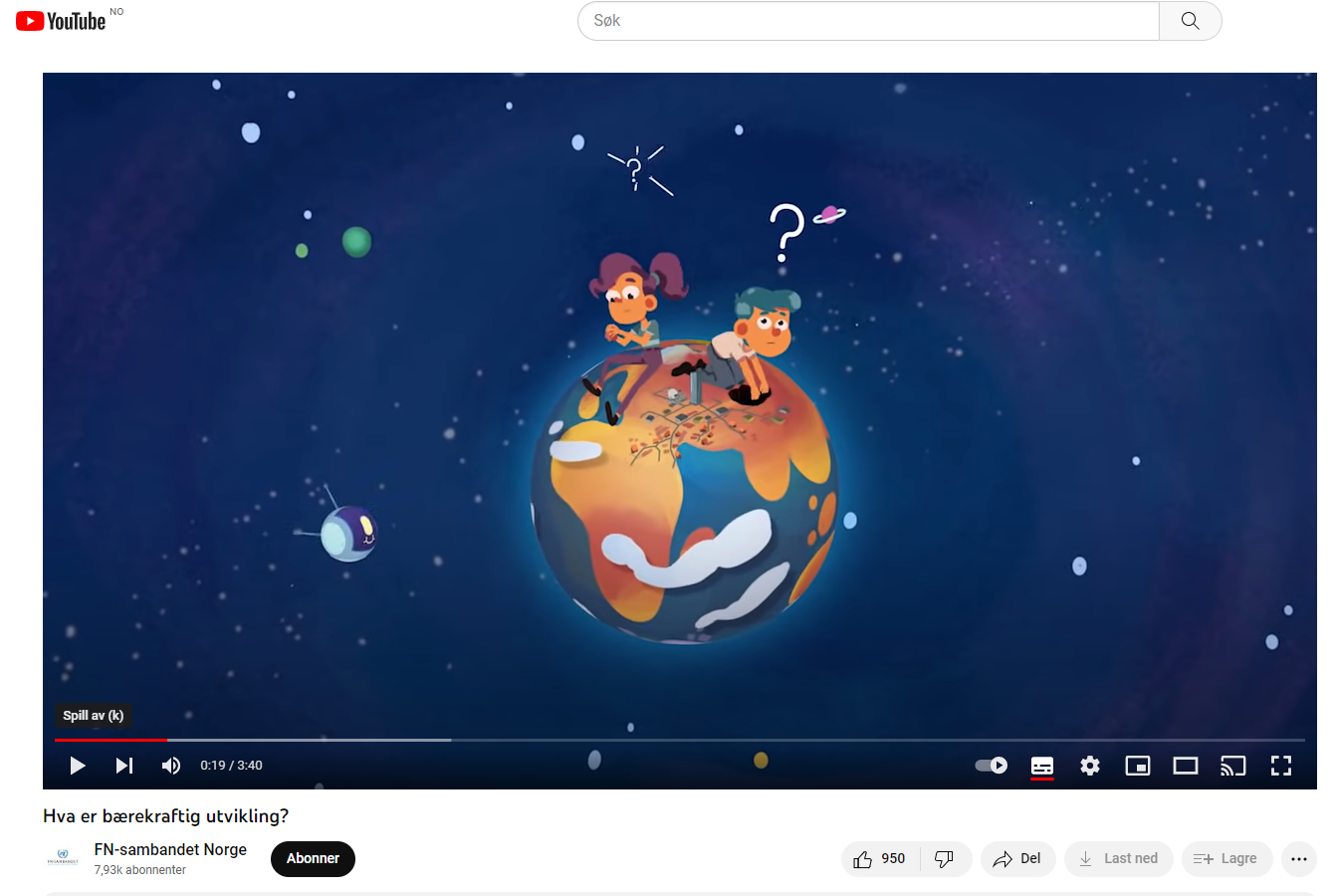 https://www.youtube.com/watch?v=8WrMCdnSnqc
Film om bærekraftig utvikling
Tenk-par-del: Hva la dere merke til i filmen?

Nå skal dere gjøre sorteringsaktiviteten på nytt. Er det noe dere vil endre på etter å ha sett filmen?
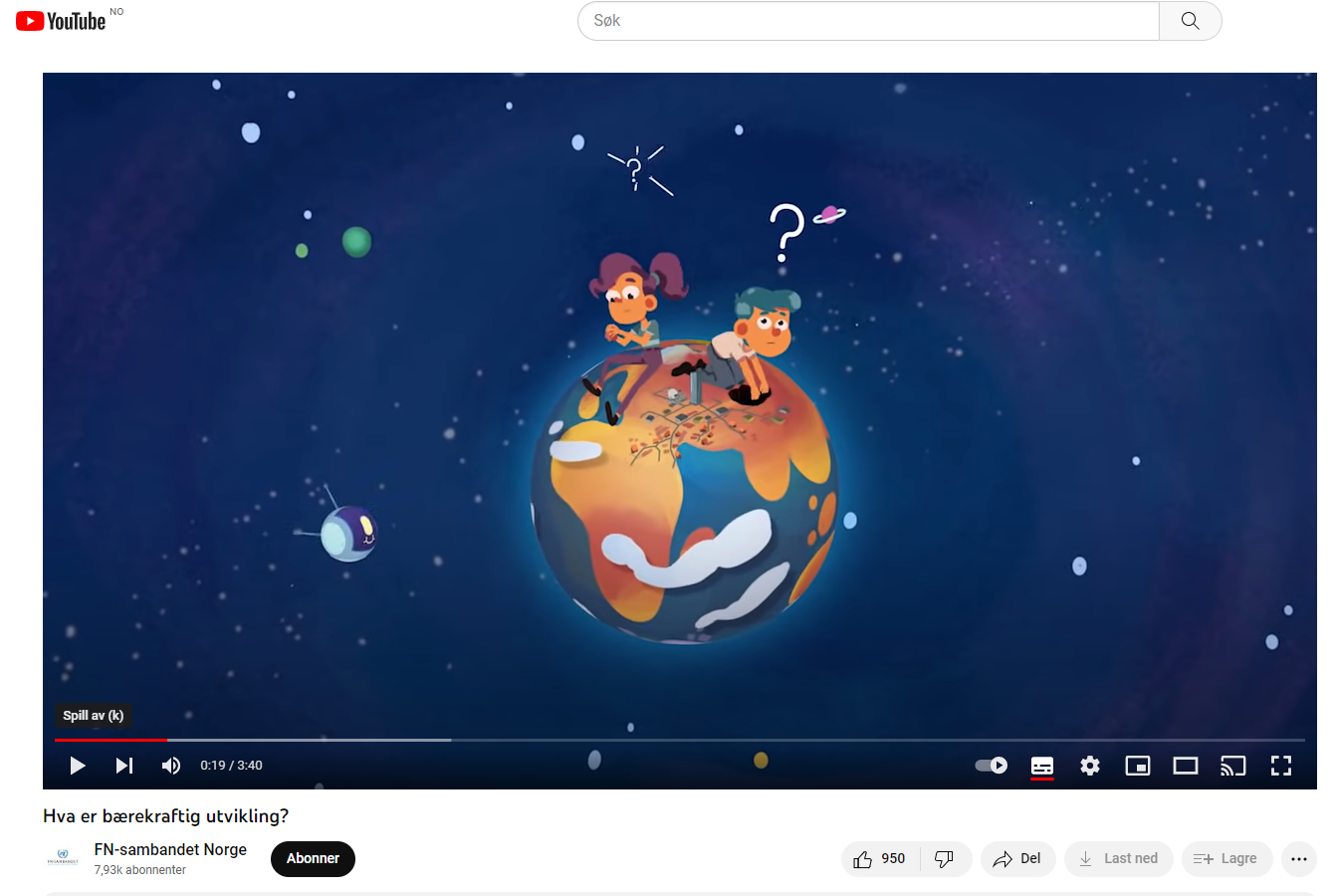 Forbedre produkter slik at de bruker mindre energi
Revider sorteringa
Kjøpe varer med god kvalitet
Reparere produkter i stedet for å kjøpe nytt
Kjøpe produkter der avfallet kan bli resirkulert
Kjøpe brukte produkter
Bruke roboter som kan utføre farlige oppgaver
Kjøpe mer norskproduserte produkter
Bærekraftig utvikling
Skru av elektriske apparat som ikke er i bruk
Kjøpe Fairtrade-produkter
Sortere avfall
Oppsummering om sortering
Utdanning, anstendig arbeid, et godt helsetilbud og likestilling for alle.
Stoppe klimaendringene, bevare biologisk mangfold
Verdens ressurser  fordeles mer rettferdig. Økonomisk vekst innenfor naturens tåleevne.
Bærekraftig   utvikling
Arbeid med oppdraget (økt 2)
Velg produkter i hver gruppe.
Hvilken dimensjon av bærekraftig utvikling vil produktet deres handle mest om?
Oppsummering om oppdraget
Hvilket produkt har dere valgt?
Hvilken dimensjon av bærekraftig utvikling vil teknologien dere utvikler handle om?
Oppdrag
Firmaet der du jobber ønsker å bli sertifisert som Miljøfyrtårn-bedrift, og alle tilsatte får derfor i oppdrag å bidra med ett tiltak, og lage ein reklame for det. De kan velge mellom to utfordringer, A eller B:
A  Forbedre et teknologisk produkt eller system, slik at produktet eller bruken av produktet blir mer bærekraftig.
B  Lage forslag til en teknologisk løsning på en utfordring knyttet til bærekraftig utvikling.
Hva trenger vi å vite mer om for å løse oppdraget? (økt 2)
I neste økt skal vi jobbe med ulike stadium i livsløpet til et produkt
Oppdrag
Firmaet der du jobber ønsker å bli sertifisert som Miljøfyrtårn-bedrift, og alle tilsatte får derfor i oppdrag å bidra med ett tiltak, og lage en reklame for det. De kan velge mellom to utfordringer, A eller B:
A  Forbedre et teknologisk produkt eller system, slik at produktet eller bruken av produktet blir mer bærekraftig.
B  Lage forslag til en teknologisk løsning på en utfordring knyttet til bærekraftig utvikling.
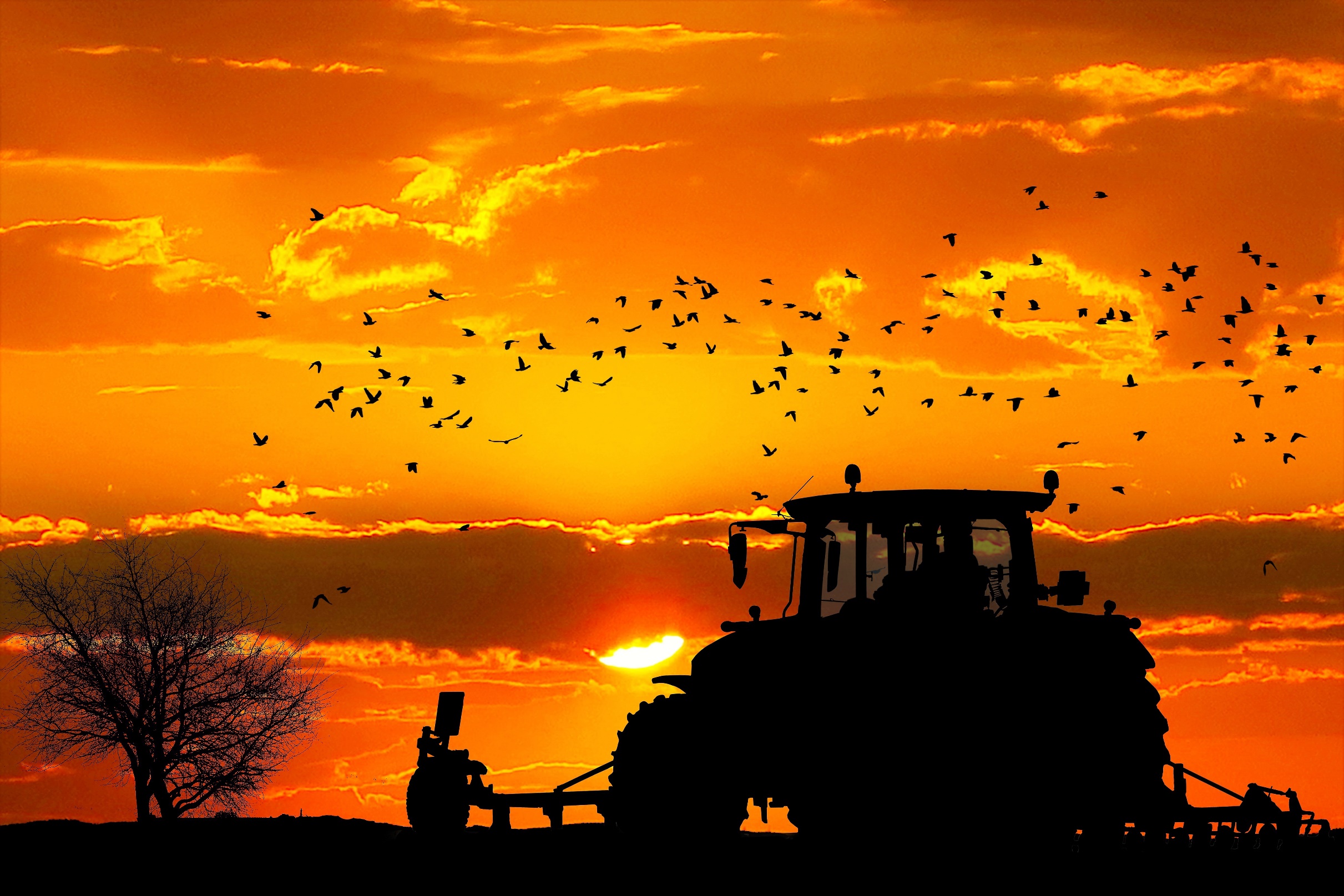 Økt 3
Designe eller forbedre et produkt
Vurdere endringer i et bærekraftsperspektiv
I forrige økt jobbet vi med de tre dimensjonene av bærekraftig utvikling. De skal brukes når dere argumenterer for bærekraft i endringene dere velger å gjøre.
I hvilken del av livsløpet til produktet vil dere gjøre forbedringer? Er det i produksjonsfasen, når produktet er i bruk, eller i avfallsfasen?
Bærekraftig utvikling
Livsløpet til et produkt
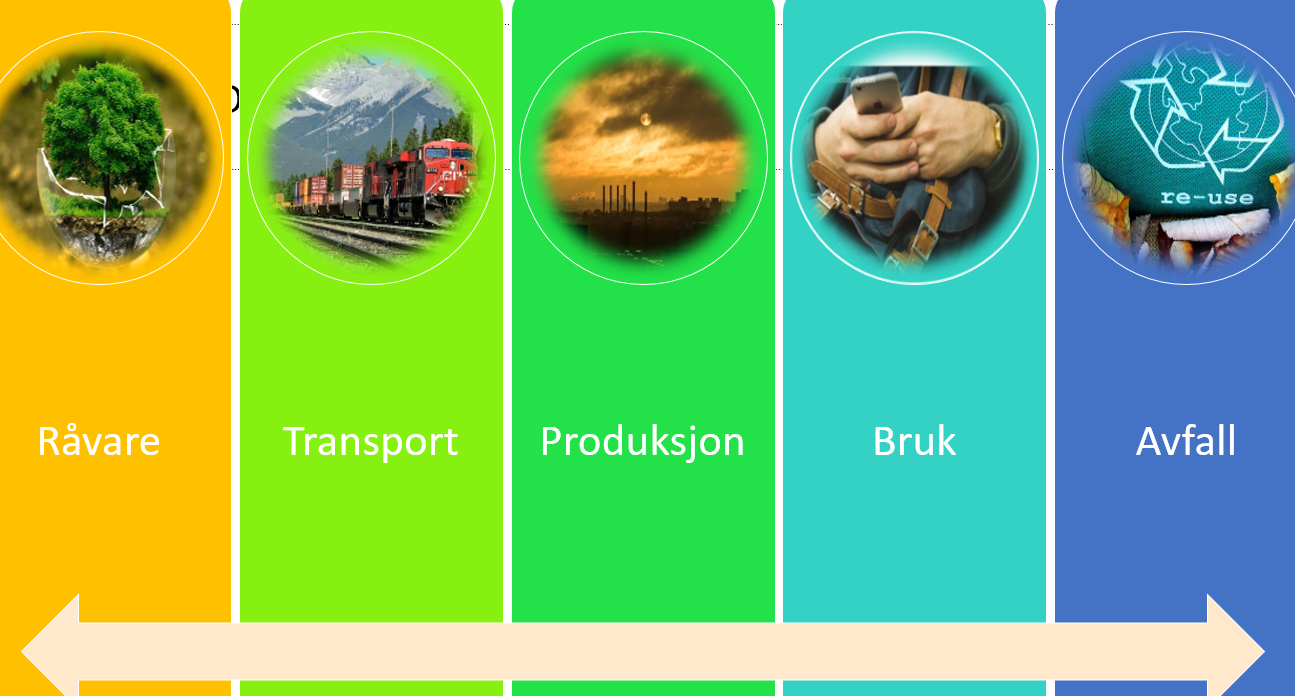 Et produkt sitt livsløp handler om alt fra uttak av råmateriale, produksjon, transport, bruk og avfall.
Formålet med å se på hele livsløpet til et produkt er å gjøre det mulig for forbrukerne å ta velbegrunnede avgjørelser med mål om minst mulig miljøbelastning.
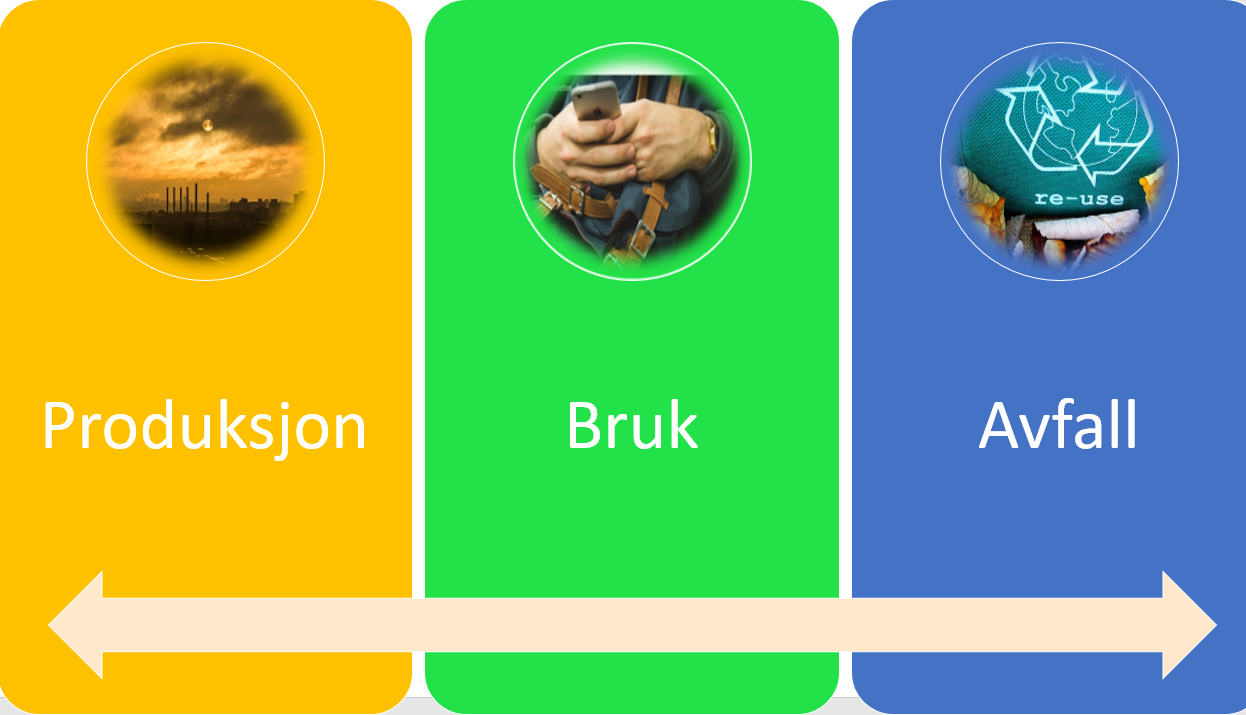 I dette opplegget bruker vi et noe forenklet livsløp.
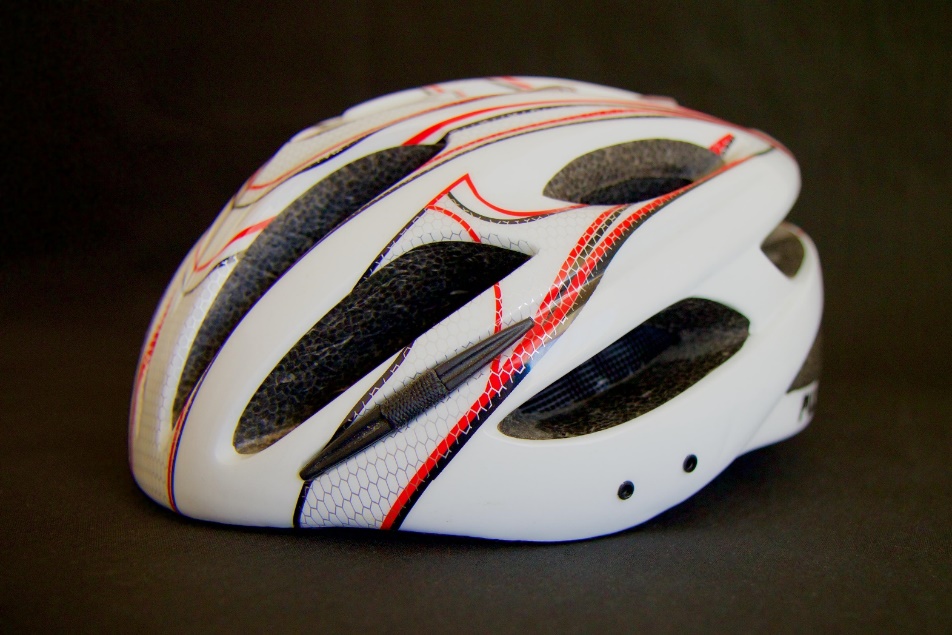 Et eksempel
Kan vi bruke mer holdbare materialer?
Under produksjon: 
Hvilket og hvor mye materiale som blir brukt
energiforbruk/transport i produksjonsprosessen
arbeidsforhold for de som arbeider med prosessen
…
I bruk: 
energibruk
virkning på menneske, dyr eller miljø 
levetid
… 
Som avfall: 
gjenbruk og gjenvinning
avfallsstoff
…
Kan hjelmen utvikles slik at den gir enda bedre beskyttelse?
Kan vi bruke billigere materialer?
Kan det legges til flere funksjoner?
Elsparkesykkel
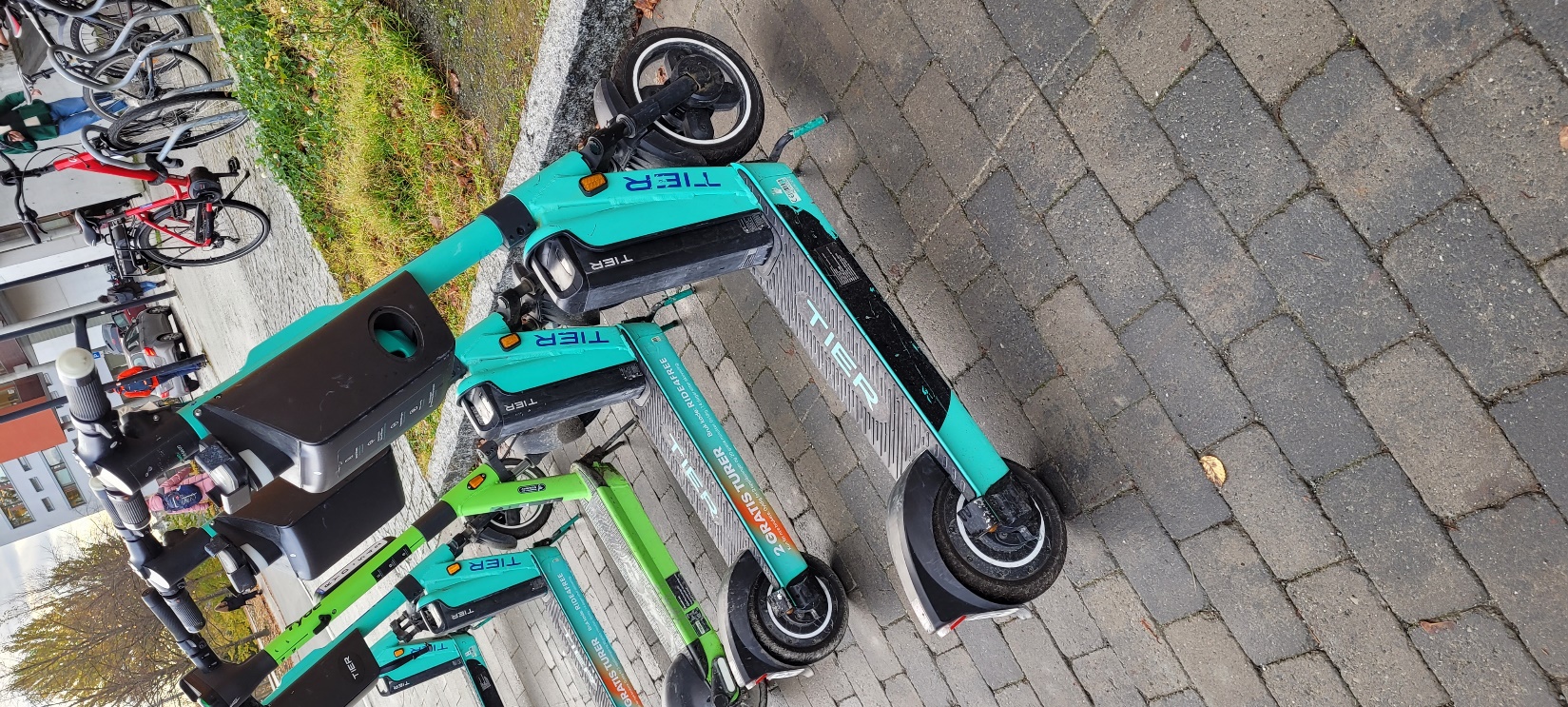 Foreslå en forbedring av en elsparkesykkel som kan gjøre den mer bærekraftig.
Lag en reklame for produktet
Dere skal nå lage en reklame (film, poster, brosjyre e.l.) som profilerer produktet. Argumenter for på hvilken måte løsningen bidrar til en mer bærekraftig utvikling (bruk dimensjonene og fasene)
Etter presentasjonen skal dere reflektere over følgende spørsmål:
Hva er dere mest fornøyd med ved det teknologiske produktet? Hva og hvorfor?
Er det noe dere ville gjort annerledes?  Hva og hvorfor?

Produktet vil bli vurdert av de andre i klassen, og det vil bli kåring av vinneren av Gullfisken.
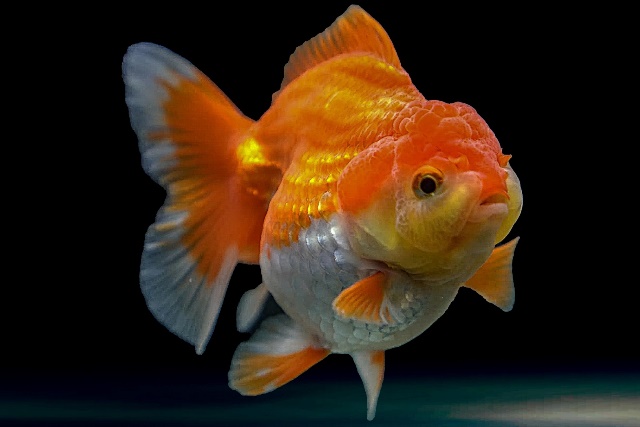 En god reklame skal
skape oppmerksomhet om produktet til en bestemt målgruppe
få forbrukere til å kjøpe produktet

profilere produktet slik at et klart og entydig budskap kommer frem
være original (noe som er uventet, nytt eller annerledes)
hva reklamen har som mål
innhold og utforming av reklamen
Progresjon over tid
Kjennetegn på måloppnåelse
Arbeid med oppdraget (økt 3)
Enten:
Eller:
Forbedre et teknologisk produkt eller system, slik at produktet eller bruken av produktet blir mer bærekraftig.
Velg minst én fase i livsløpet til produktet dere har valgt.
Lag forslag til en teknologisk løsning på en utfordring knyttet til bærekraftig utvikling. Bruk skjemaet og argumenter for hvilke dimensjoner av bærekraftig utvikling løsningen deres bidrar til.
Hva trenger vi å vite mer om for å løse oppdraget? (økt 3)
Kort statusoppdatering fra gruppene.
Oppdrag
Firmaet der du jobber ønsker å bli sertifisert som Miljøfyrtårn-bedrift, og alle tilsatte får derfor i oppdrag å bidra med ett tiltak, og lage en reklame for det. Dere kan velge mellom to utfordringer, A eller B:
A  Forbedre et teknologisk produkt eller system, slik at produktet eller bruken av produktet blir mer bærekraftig
B  Lag forslag til en teknologisk løsning på en utfordring knyttet til bærekraftig utvikling.
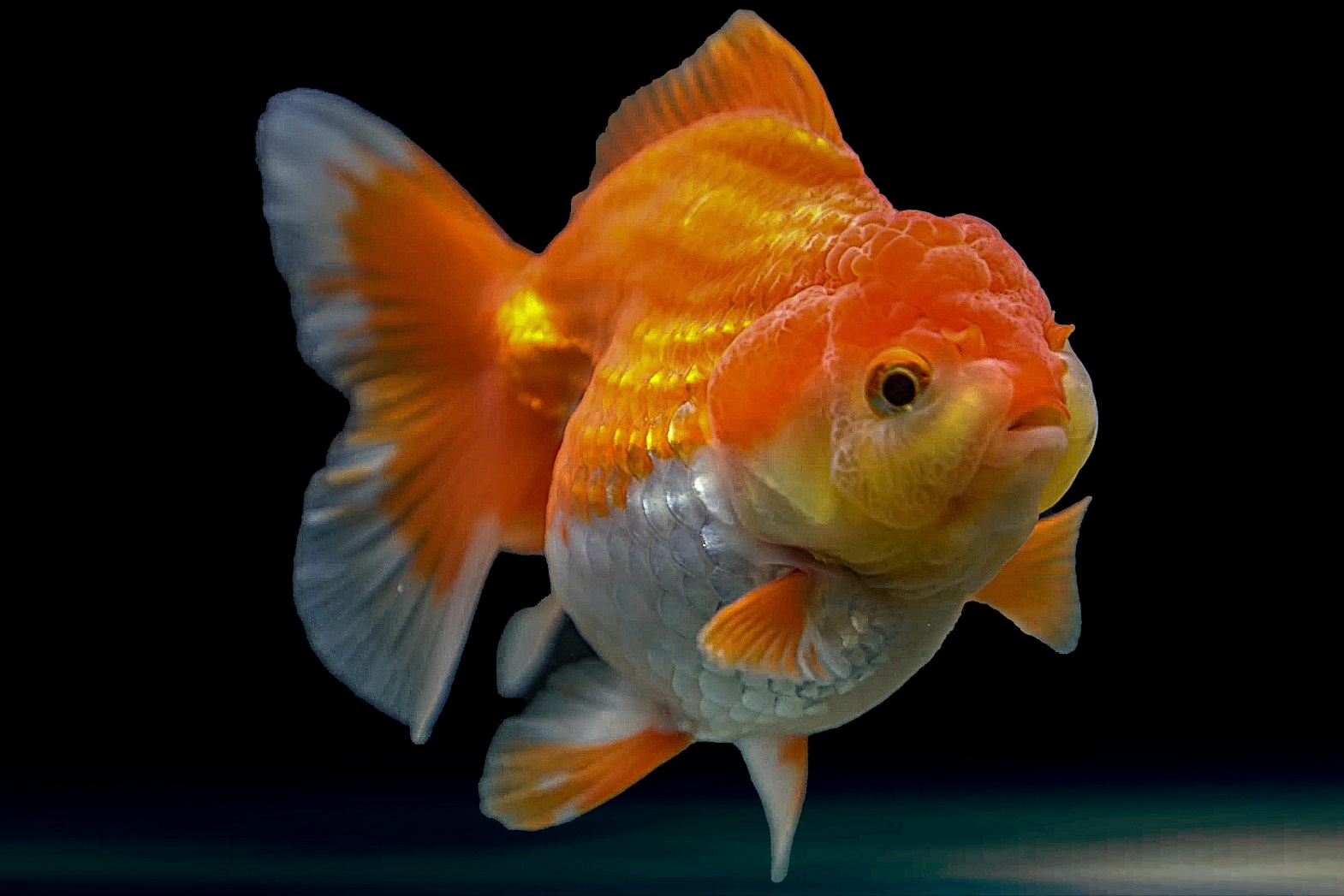 Økt 4
Lage reklame for produktet
Ein god reklame skal:
skape oppmerksomhet rundt produktet til en bestemt målgruppe
få forbrukere til å kjøpe produktet

profilere produktet slik at et klart og entydig budskap kommer fram
være original (noe som er uventet, nytt eller annerledes)
hva reklamen har som mål
innhold og utforming av reklamen
Hverandrevurdering – oppsummering